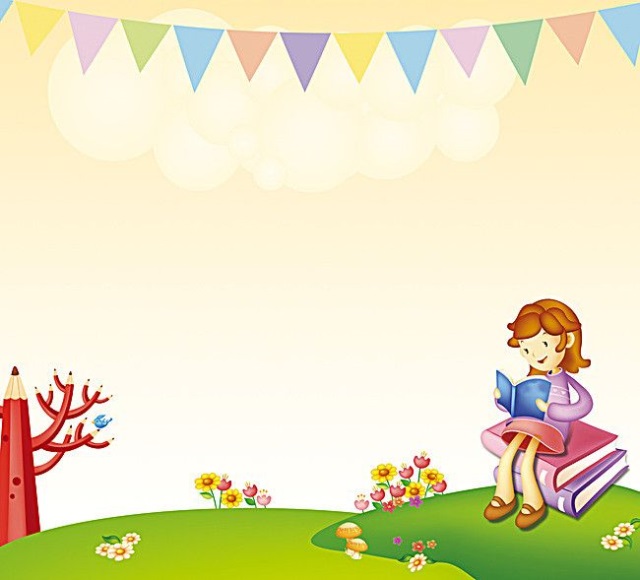 «Мебель»
Презентация для 1 младшей группы.
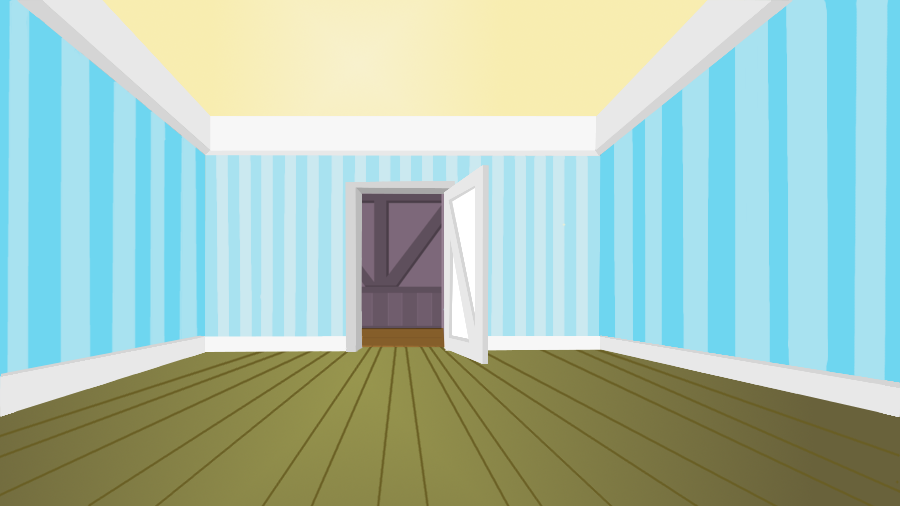 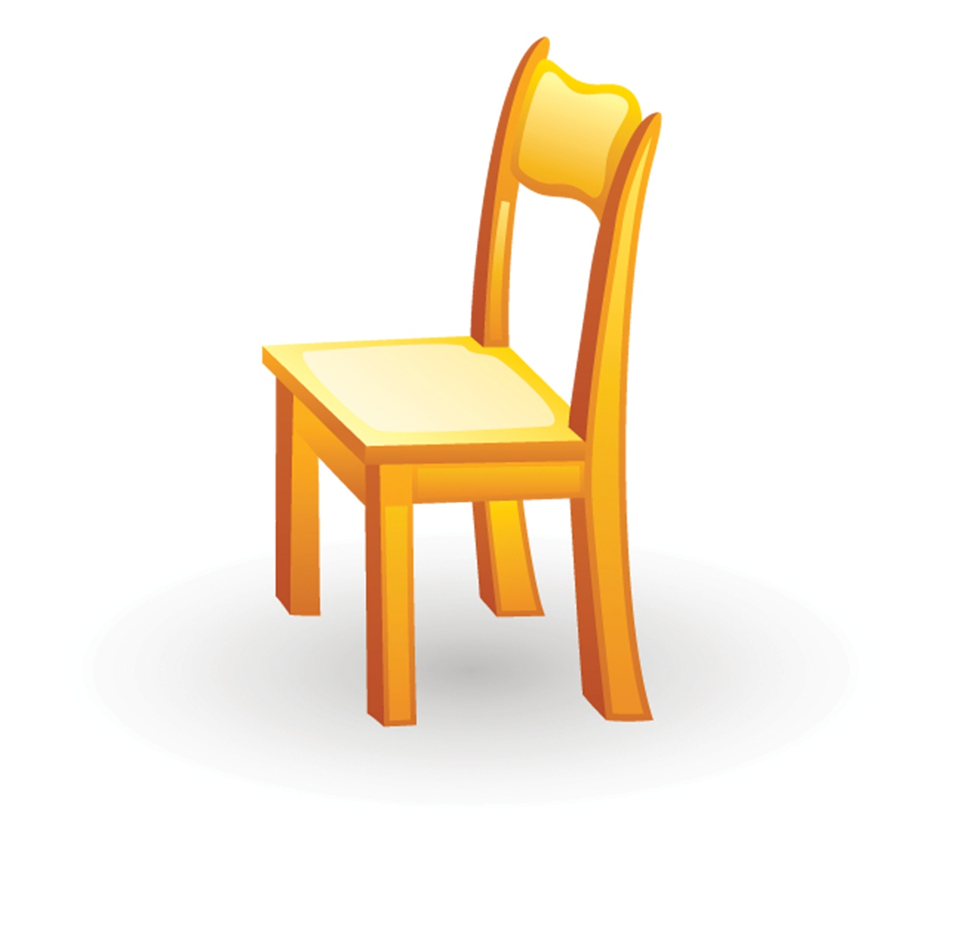 Стул на четырех ногах стоит.Всем: «Присели»! - говорит.-"А теперь все дружно всталиИ немножко поплясали".
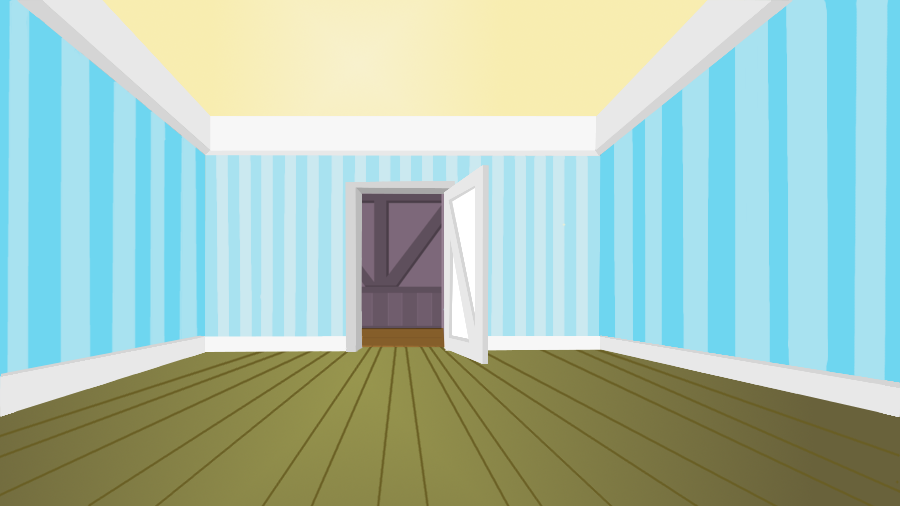 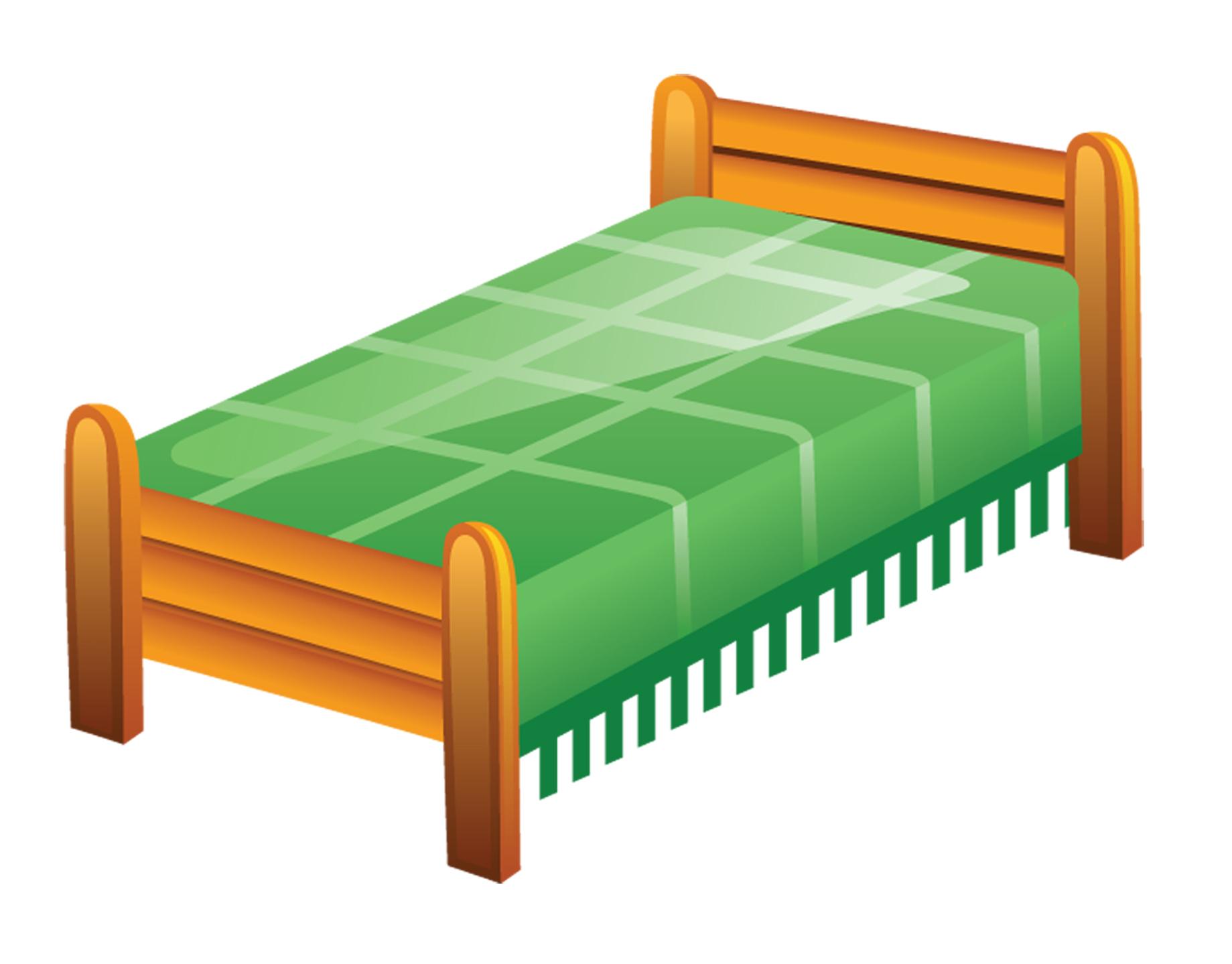 Вот кровать на ней лежатОтдыхают, ночью спят.Утром мы застелем гладко,Чтобы было все в порядке.И пойдем во двор гулятьВеселиться и играть.
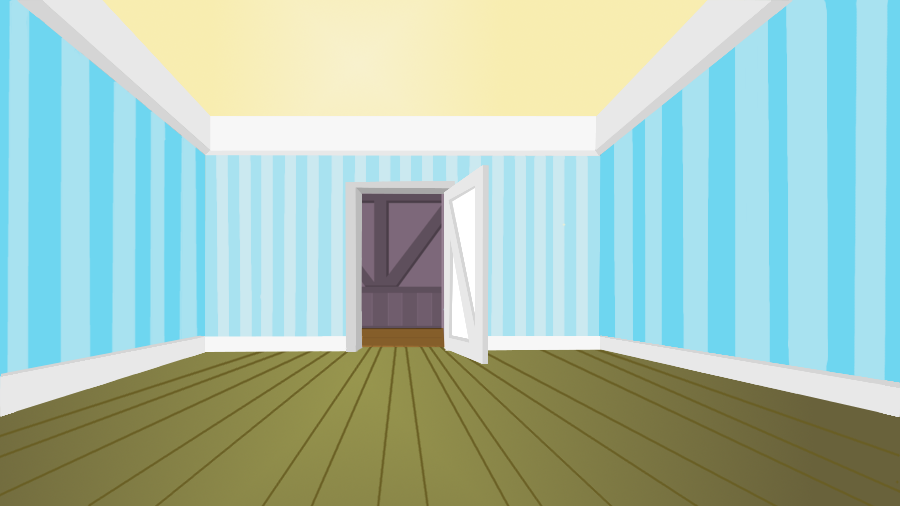 Створки шкафа я открылаВещи в том шкафу висят.Платья, кофточки и брюки.Выбирай себе наряд.Для себя я выбираю, То, что мне всего милейИ, конечно, примеряю,В зеркало смотрюсь скорей.
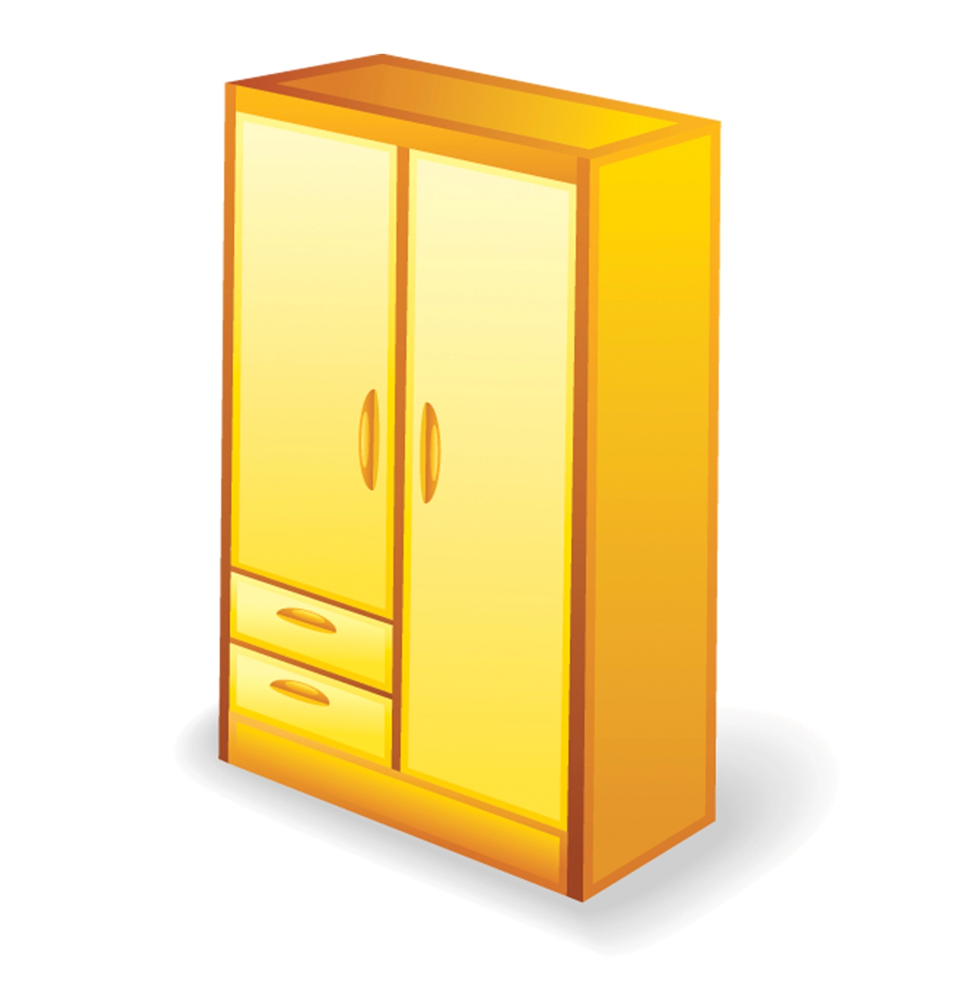 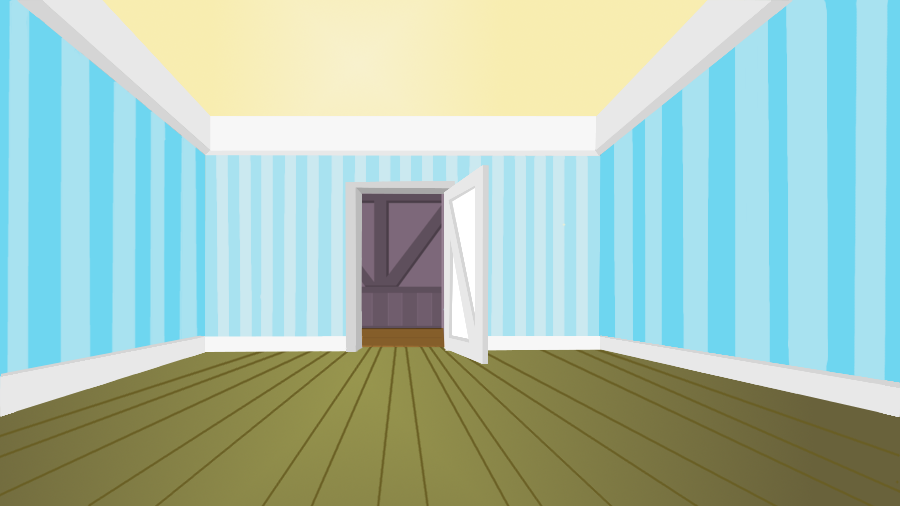 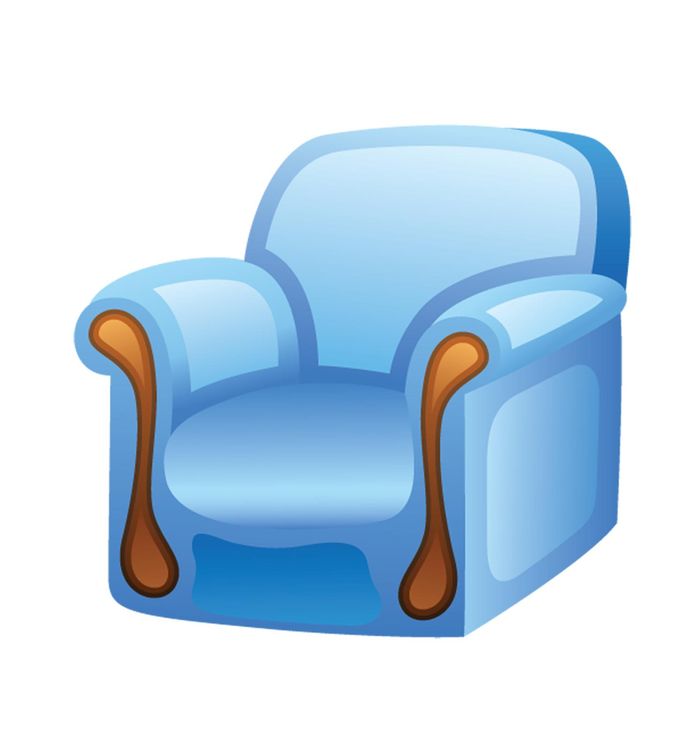 Но между темСказало всемПод ярким плюшем кресло:— Хвалиться неуместно —У телевизора сидеть,Читать, вязать, в окно глядеть,Прижавшись к спинке мягкой,Вздремнуть порою сладко.Удобно я. Так или нет?Я самый важный здесь предмет.
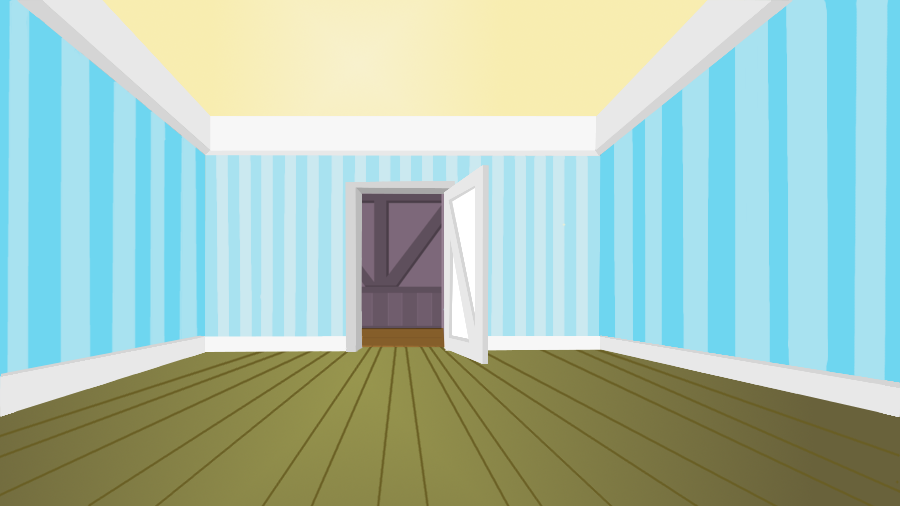 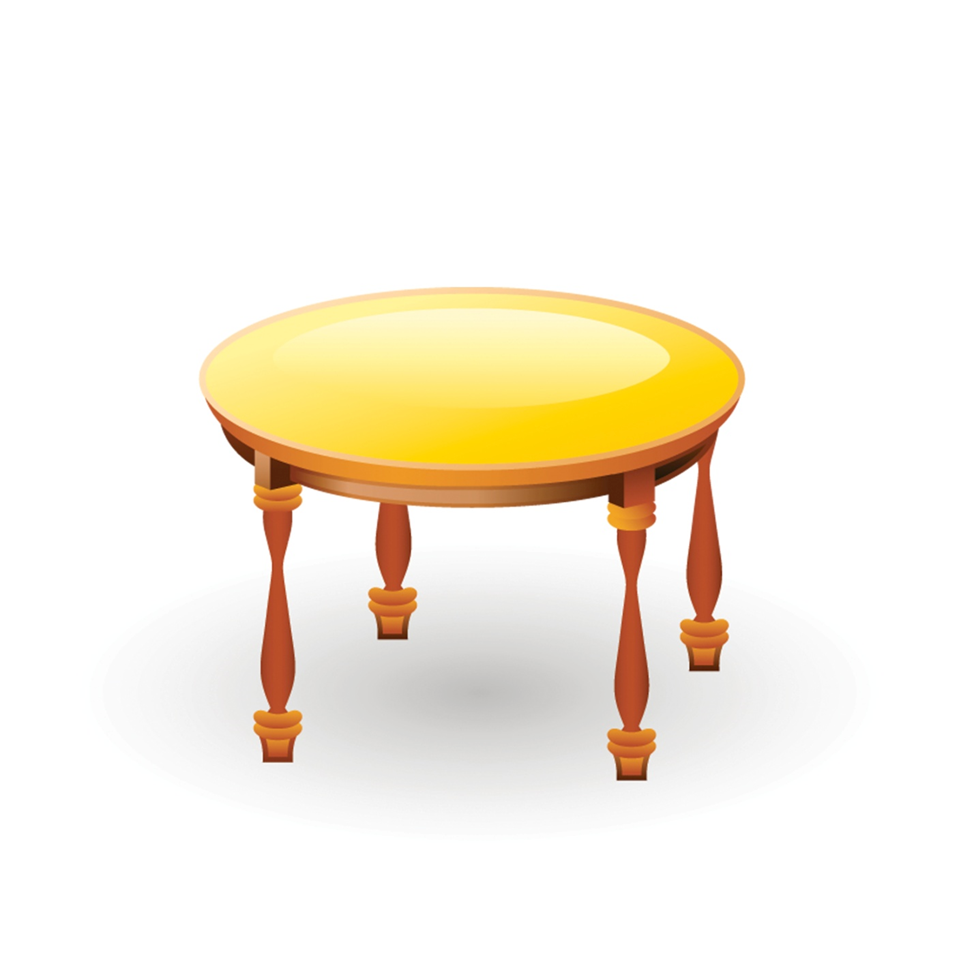 Сердито стол ударил в полКрасивой гнутой ножкой,Так, что слетели крошки:—    Не зря в квартире я стою,Я собираю всю семью.Все пончики, котлеты,Блины и винегреты несут к столу.И вот ответ:—    Важней меня предмета нет!
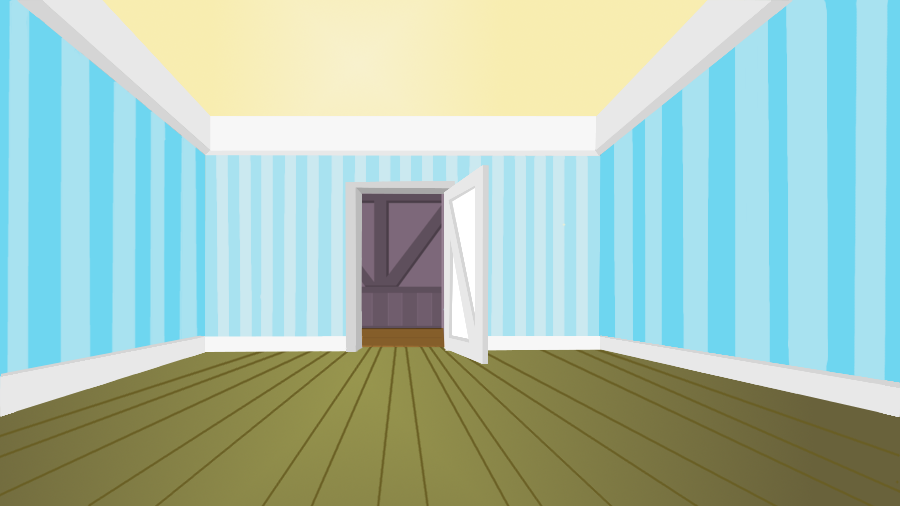 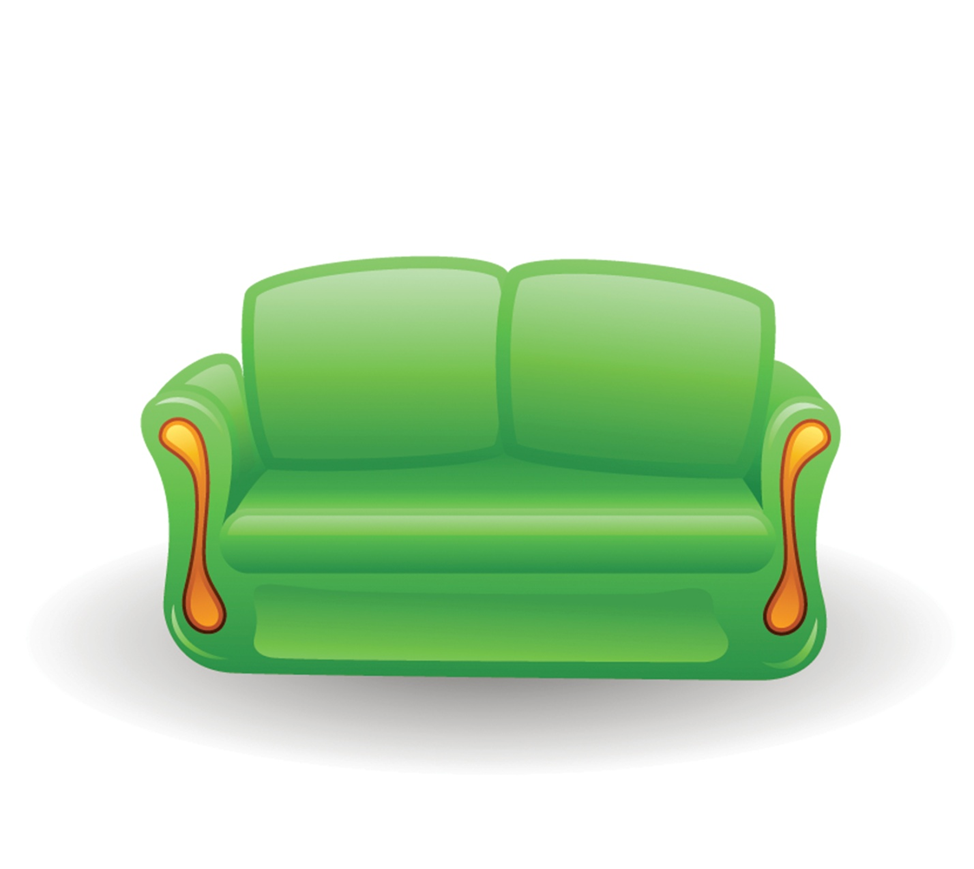 Посмотрите дети на экран -
Эта мебель называется - диван.
Он на ножках маленьких стоит,
Он обтянут кожей, он блестит,
Он большой, тяжёлый, раздвижной,
Удивляет всех он новизной!
Будем мебель мы запоминать,
Чтобы обо всем на свете знать!
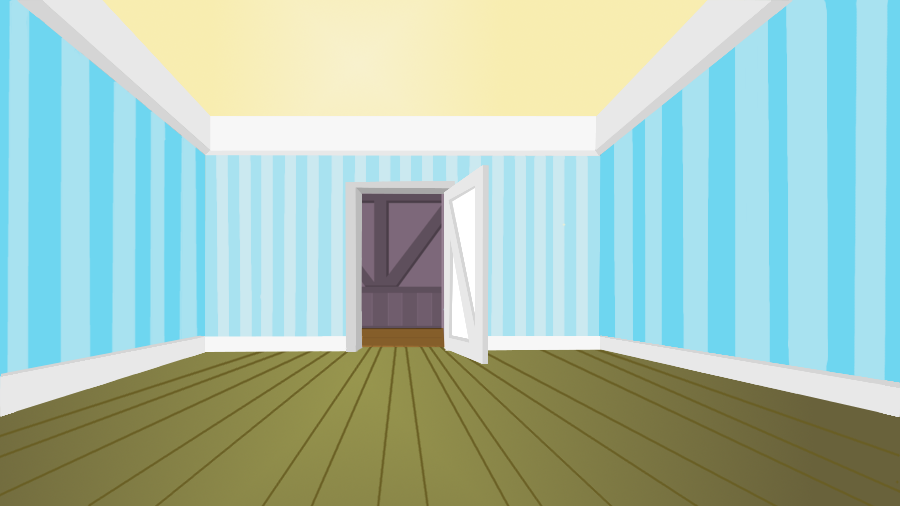 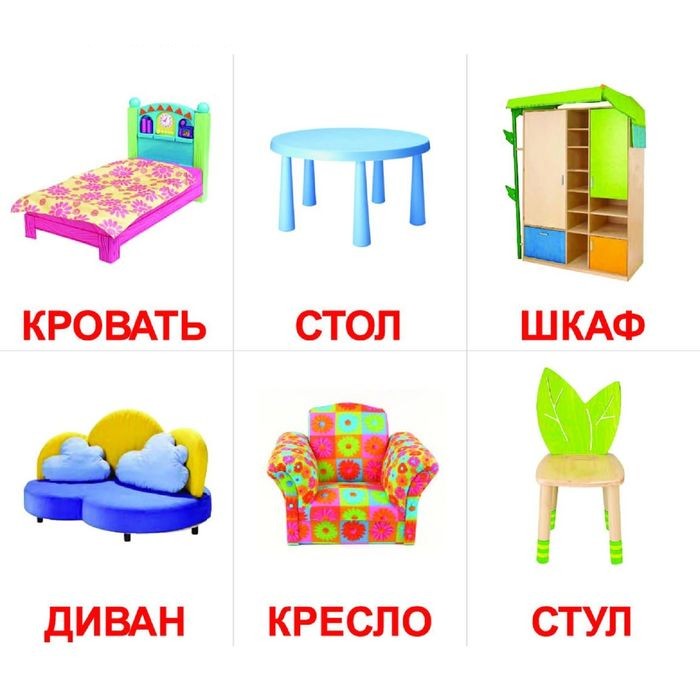 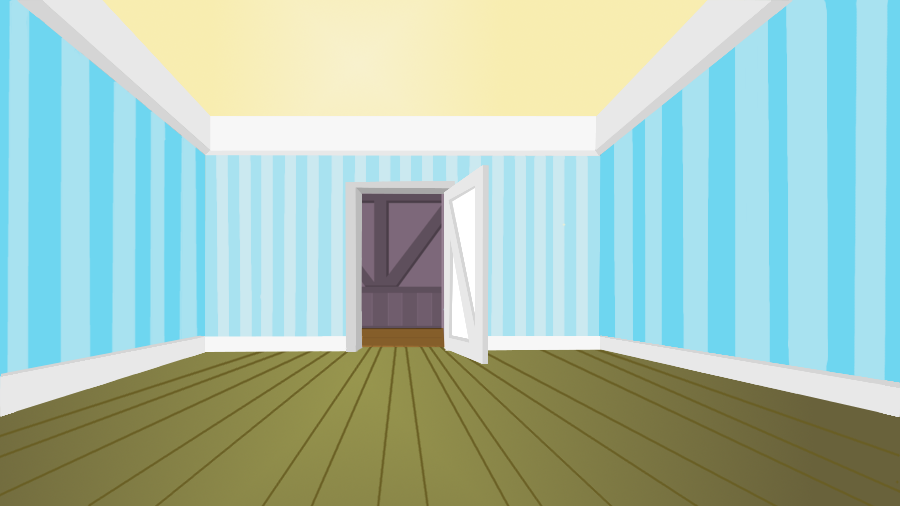 Много мебели в квартиреРаз, два, три, четыре,Много мебели в квартире.В шкаф повесим мы рубашку,А в буфет поставим чашку.Чтобы ножки отдохнули,Посидим чуть-чуть на стуле.А когда мы крепко спали,На кровати мы лежали.А потом мы с котомПосидели за столом,Чай с вареньем дружно пили.Много мебели в квартире.
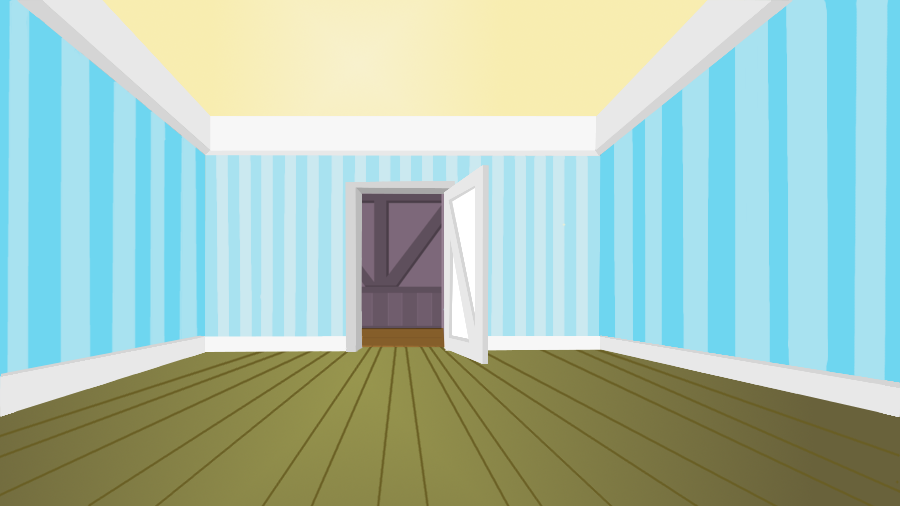 Пальчиковая игра.Ножки, спинка и сиденье —Вот вам стул, на удивление.У стола четыре ножки,Сверху крышка, как ладошка.(Дети ставят четыре пальчика (кроме большого) на стол, словно ножки стульчика, ладошка параллельна поверхности стола)